Исследовательская работа по экологии на тему:"Экологическая проблема чистой воды"
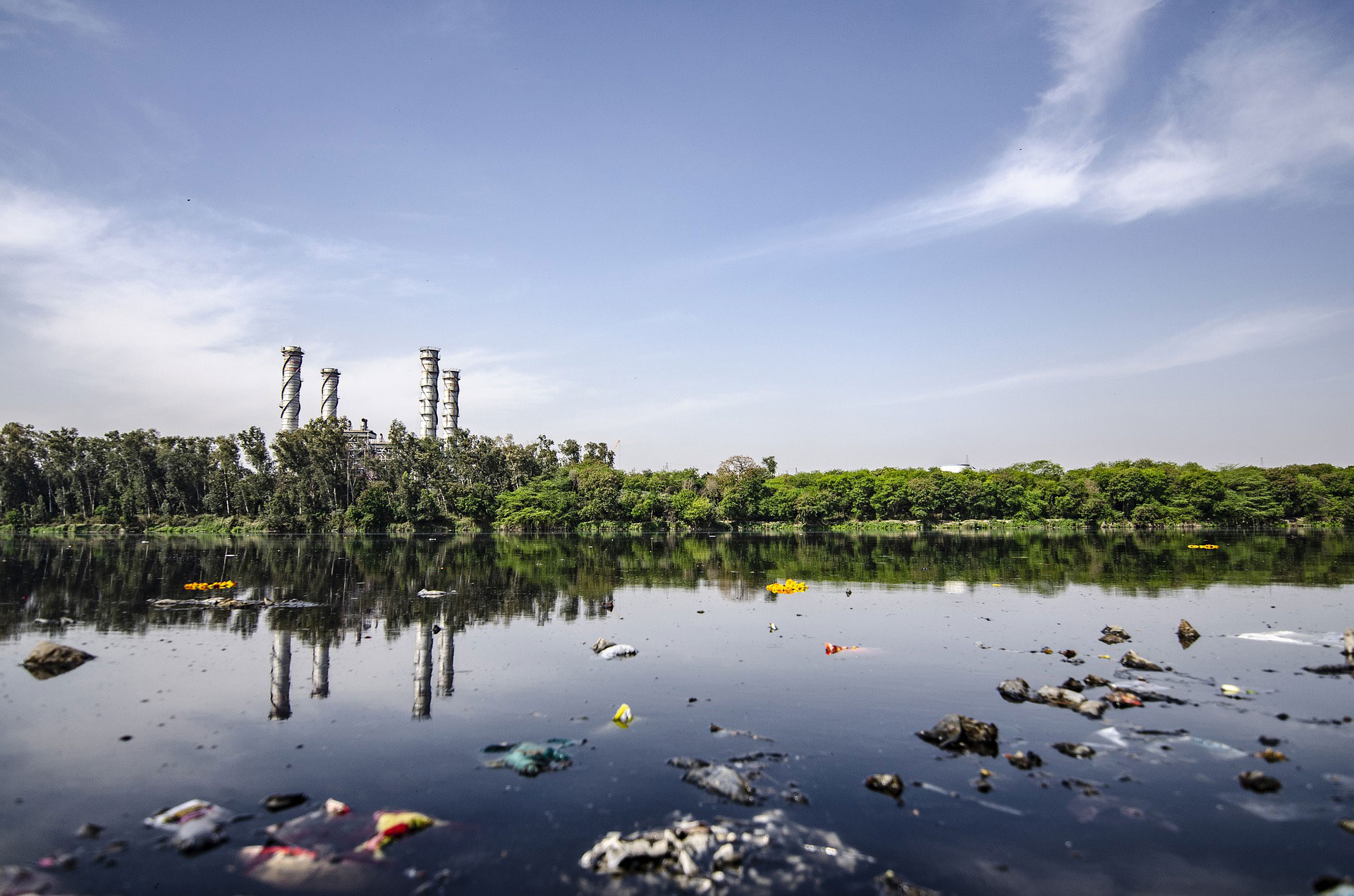 Выполнил: Латыпов Искандер
Учащийся 10 класса
МБОУ СОШ д. Таштимерово

Руководитель: Латыпова Гульнара Фаритовна
Учитель биологии и географии
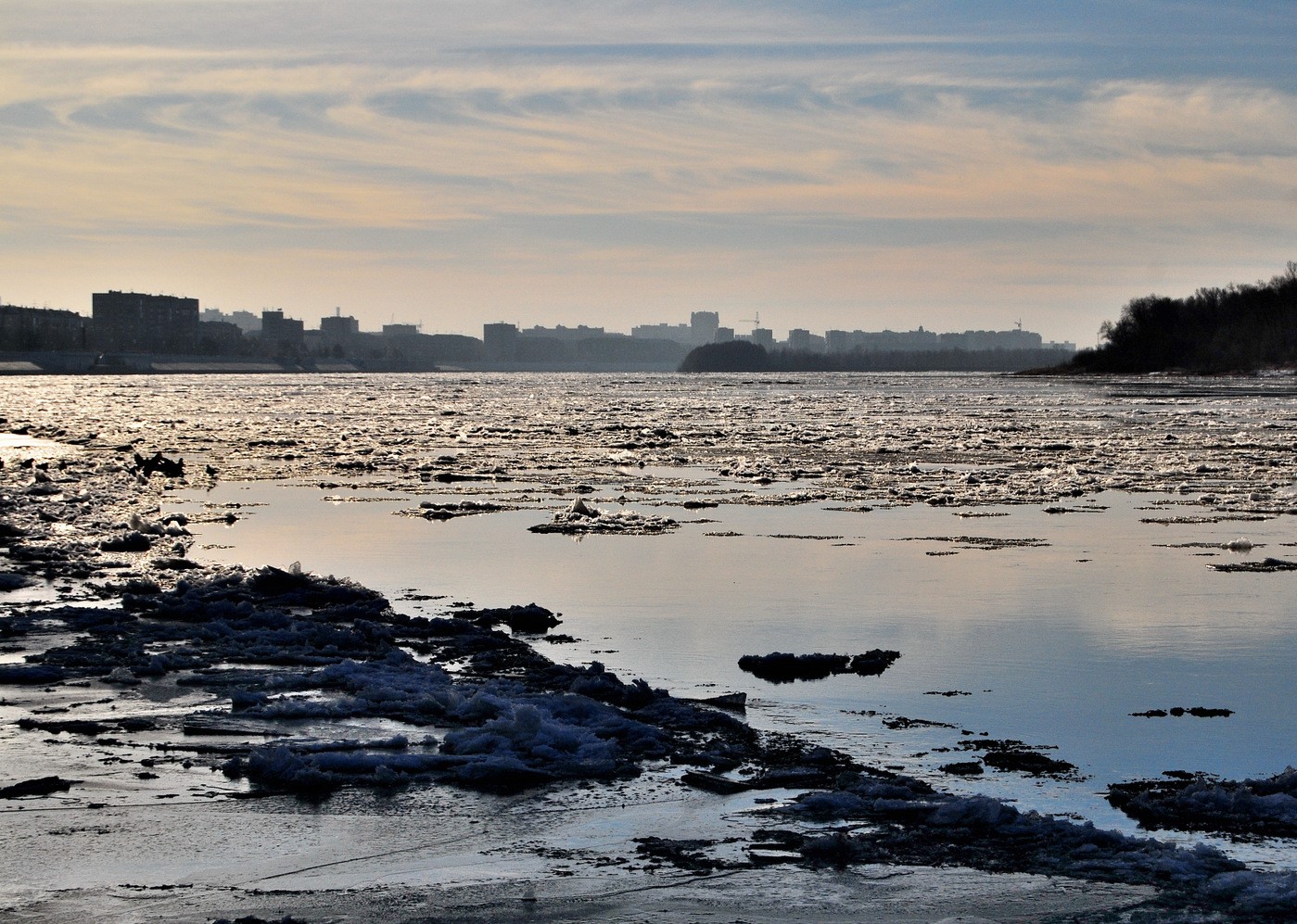 Цель исследования: анализ качества водных ресурсов Абзелиловского района и разработка способов решения проблем загрязнения водоемов.Актуальность исследования: В настоящее время проблема загрязнения водных объектов является наиболее актуальной, т.к. загрязненная вода менее пригодна для употребления и применения в быту.Задачи исследования:  -определить проблемы загрязнения воды;                                          -раскрыть способы контроля и ее очистки;                                          -выявить способы очистки водоемов от  			        		         загрязнений,предложенные российскими учеными.Методика исследования: В основе исследований лежит системный анализ литературного и фактического материала, полученного в ходе многолетних экспедиционных выездов и полевых работ.Гипотеза: При их использовании возможно значительное расширение поливных
земель, а также развитие рыбного хозяйства на промышленной основе. Для
организации отдыха в регионе может быть выделено до нескольких сотен
рекреационных объектов.
Сточные воды, представляющие собой состав из отходов жизнедеятельности людей. В неочищенном виде при попадании в водоемы они наносят громадный ущерб водным организмам.
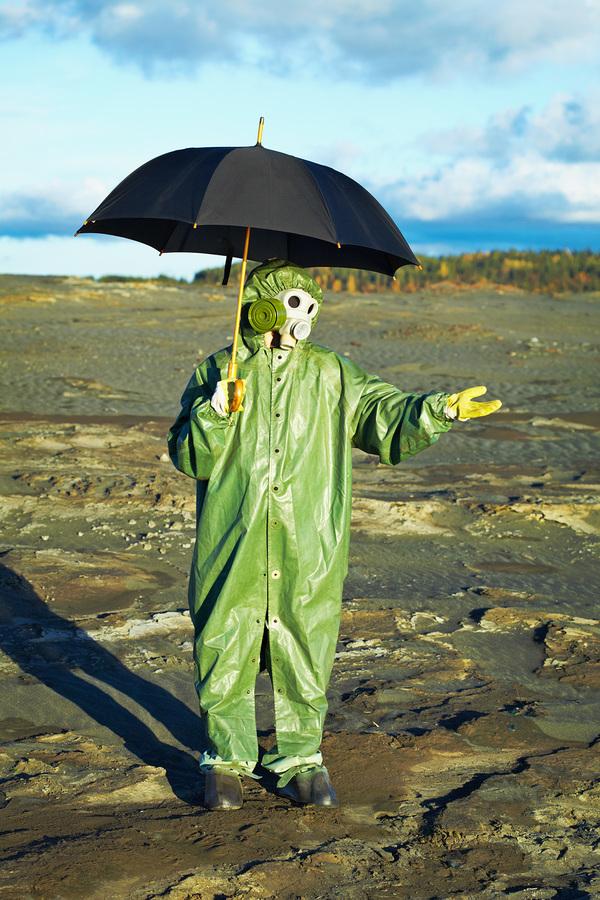 Кислотные дожди представляют собой все отработанные промышленные и выхлопные газы, поступившие в атмосферу, после чего выпавшие в виде осадков.
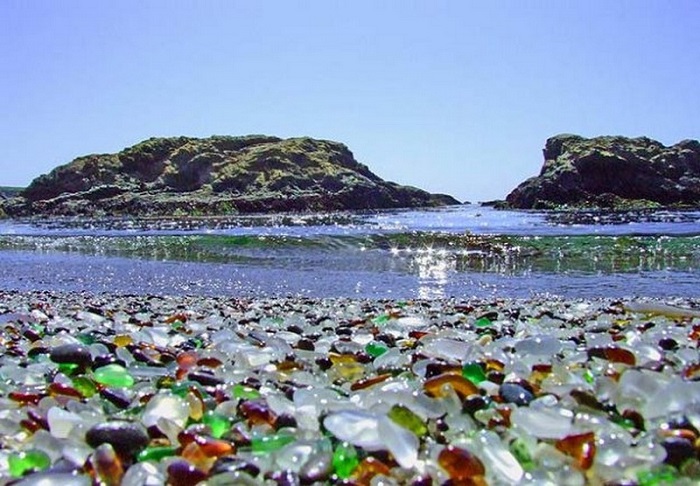 Твердые отходы - бытовой мусор. Банки, бутылки и прочие ёмкости с остатками органики могут играть роль ловушек для диких животных. Так же это наносит вред природе, живым организмам. 80 % мусора не перерабатывается и причиняет вред экологии.
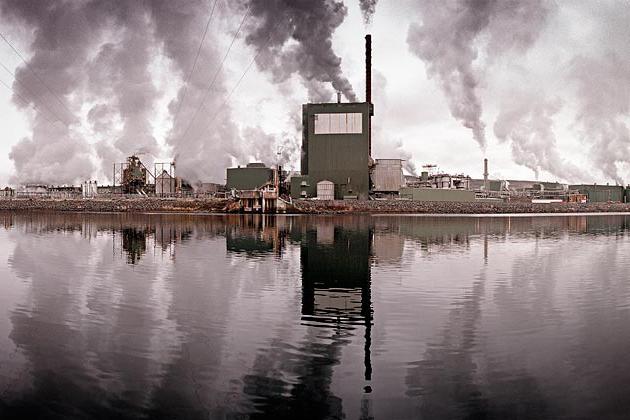 Тепловые загрязнения - загрязнения возникающие при производстве различных видов энергии. В некоторых случаях наблюдается нагрев воды до семи градусов, что приводит к уничтожению водных организмов, нуждающихся в другом температурном режиме.
Способы очистки воды:
Механическая. При таком методе ставится задача не допустить попадание крупных частиц в водоемы. Но в этом случае необходима своевременная очистка труб;
Специализированная. Этот метод заключается в улавливании одного из типов загрязнителей. Например, широко используются ловушки для хлопьевидных элементов, жиров, а также нефтяных пятен;
Химическая. В этом случае сточные воды используются повторно. В связи с этим, выяснив, что входит в их состав на выходе, подбираются химические элементы, имеющие способность вернуть воде ее первоначальное состояние;
Третичная. В этом методе вода подвергается обработке специальными порошками и составами, с целью достижения безупречного качества жидкости.
Современные способы очистки водоемов от загрязнений предложенные российскими учеными:
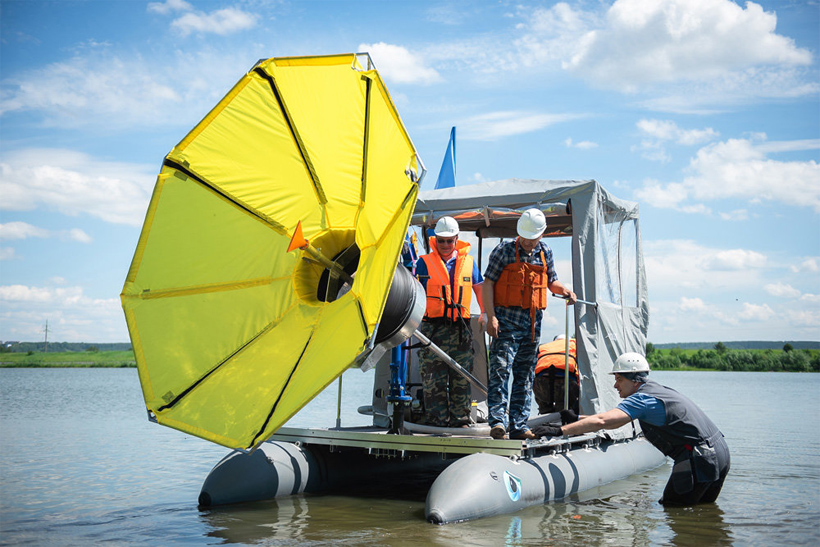 Технологию "Аэрощуп" разработали в Биологическом институте Томского государственного университета. "Аэрощуп" основан на принципе флотации.
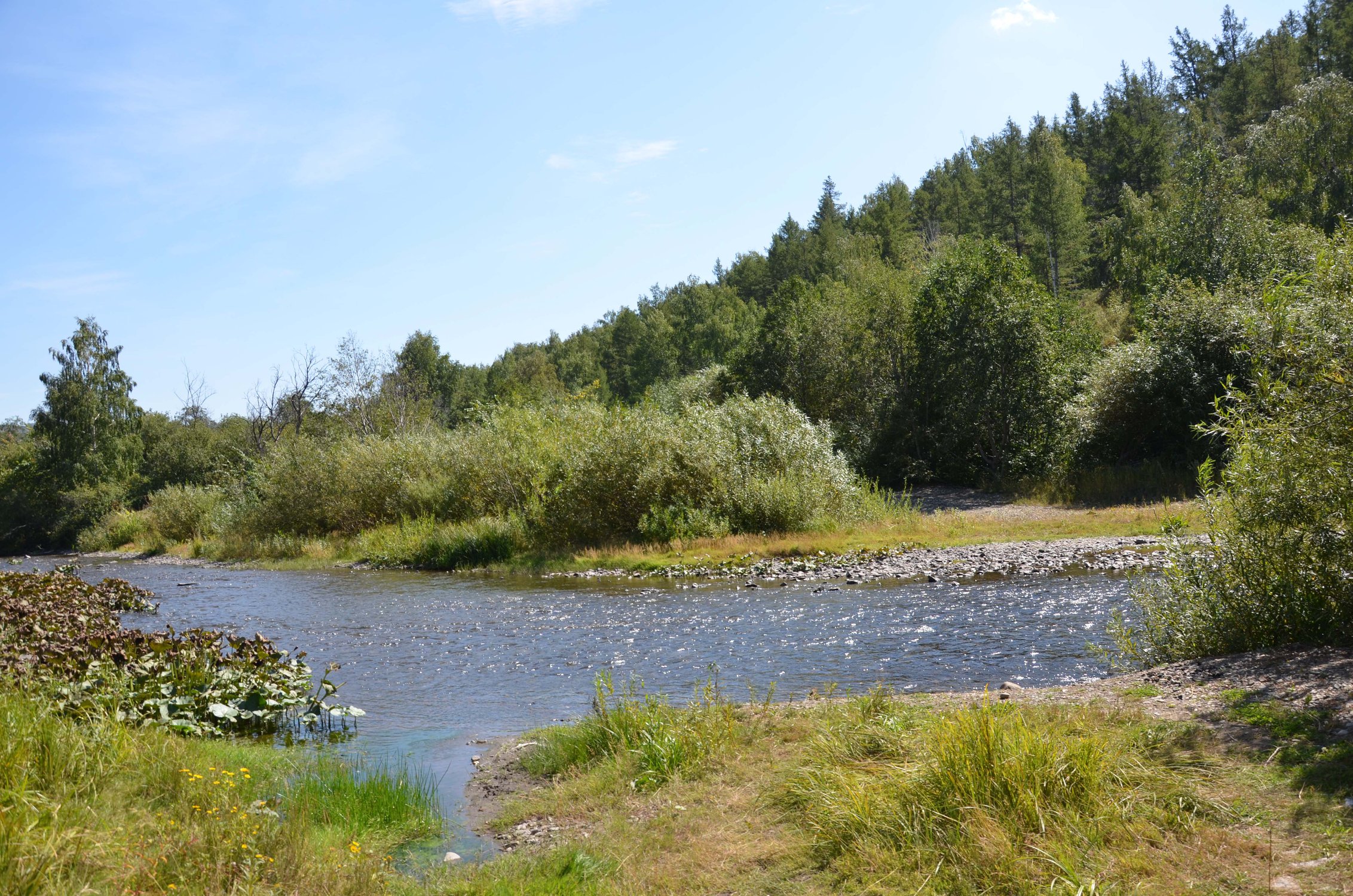 Самая большая река в районе - Большой Кизил. Она начинается на восточном склоне хребта Уралтау, поворачивая на юго-восток от истока, впадая в реку Урал.  Длина реки 186 км, площадь бассейна 1936 км2
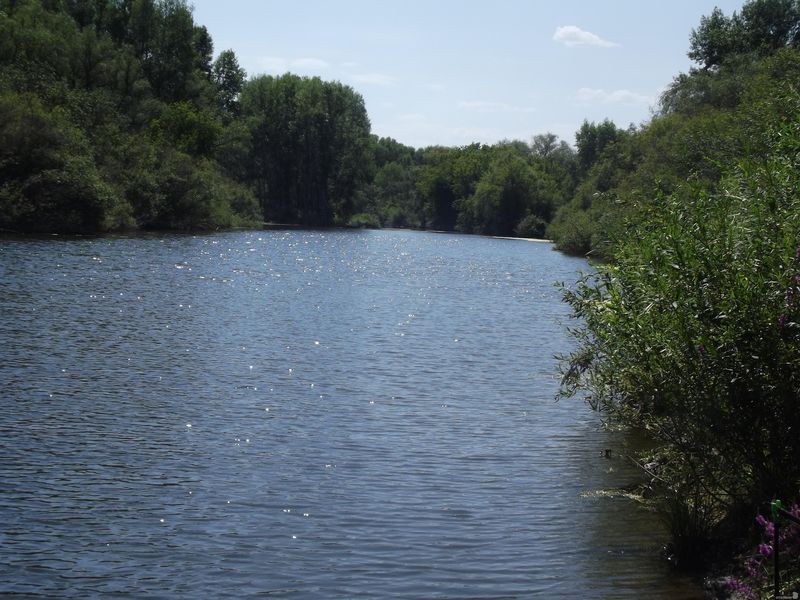 Янгелька, вытекает из озера Банное, протекая западнее Михайловки, впадает в оз. Чебаркуль, затем вытекает из южной части озера, принимая правый приток реки Урал возле поселка Янгельский. Длина реки - 73 км, площадь бассейна - 1120 км2
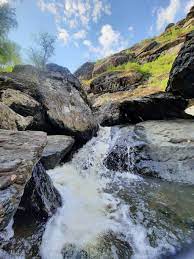 Река Могак берёт начало на восточном склоне хребта Крыктытау. Течёт на восток, у деревни Абзелилово поворачивает на юг. Впадает в озеро Чебаркуль. Длина реки - 23 км
Заключение
Загрязнение водоемов до сих пор остается глобальной экологической проблемой. Анализ водных ресурсов Абзелиловского района Республики Башкортостан показал, что они подвержены интенсивному антропогенному воздействию.   В стране уделяется большое внимание решению проблем. В целях их решения приняты и действуют различные программы.